RETTET
EUER GELD
                Spiel 1
[Speaker Notes: Starfolie]
Darauf ist zu achten
In jeder Runde muss das komplette, noch vorhandene Geld eingesetzt werden

Pro Durchgang haben Sie 60 Sekunden um Ihr Geld zu setzen

Wenn die erste Million verspielt ist, muss das Geld aus den ersten Spielen genommen werden
8
7


6
5
4


3
2
1
[Speaker Notes: Regeln:
- Eine Kategorie aussuchen (immer abwechselnd)
- Jeder Rät für sich 
- Das Spiel 6 Ruden
- Der Einsatz darf so aufgeteilt werden wie man will. 
- Ein Feld muss immer frei bleiben
- Ihr habt 60 Sekunden Zeit um eure Süßigkeiten zu legen (die Zeit läuft oben ab) 
- Was falsch liegt kommt einfach weg, mit dem Rest dürft ihr weiter spielen. 
- Kategorien können auch verwirrend sein. 
- 2x4 Antworten dann 3x3 Antworten und dann 2x2 Antworten]
Runde 1
Gruppe 1:   Welche Kategorie darf es sein?
Lieddichter
Starke Frauen
Runde 2
Gruppe 2:   Welche Kategorie darf es sein?
Grazil
Eingefangen
Runde 3
Gruppe 3:   Welche Kategorie darf es sein?
Exil
Königlich
Runde 4
Gruppe 1:   Welche Kategorie darf es sein?
Kleider machen Leute
Attentäter
Runde 5
Gruppe 2:   Welche Kategorie darf es sein?
Lustig
Staatsgewalt
Runde 6
Gruppe 3:   Welche Kategorie darf es sein?
Symbolisch
Primus
Runde 7
Gruppe 1:   Welche Kategorie darf es sein?
Benotung
Staatsmacht
Runde 8
Gruppe 2:   Welche Kategorie darf es sein?
Liebespaar
Adelige Brüder
Welches Lied soll, der Legende nach, der englische König Heinrich VIII geschrieben haben?
B
Rule, Britannia!
A
Auld Lang Syne
C
Danny Boy
D
Greensleeves
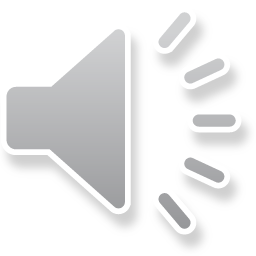 [Speaker Notes: Frage 1a
Richtige Antwort: D]
Wer wurde 2005 Trainerin der deutschen Damen-Fußballnationalmannschaft?
B
Silvia Neid
A
Birgit Prinz
C
Tina Theune
D
Doris Kresimon
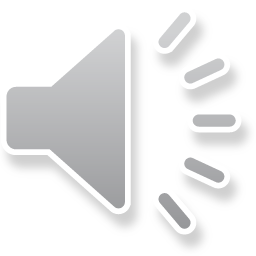 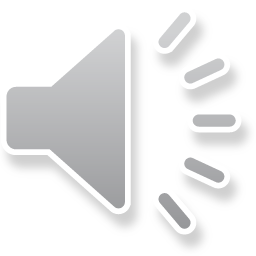 [Speaker Notes: Frage 1b
Richtige Antwort: B]
Die Hauptstadt welches österreichischen Bundeslandes ist Graz?
B
Tirol
A
Steiermark
C
Kärnten
D
Oberösterreich
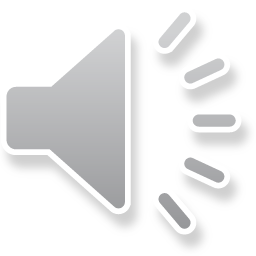 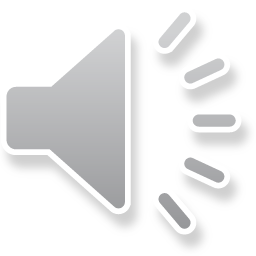 [Speaker Notes: Frage 2a
Richtige Antwort: A]
Womit fangen Libellen ihre Beutetiere?
B
Mit dem Hinterleib
A
Mit den Fühlern
C
Mit den Flügeln
D
Mit den Beinen
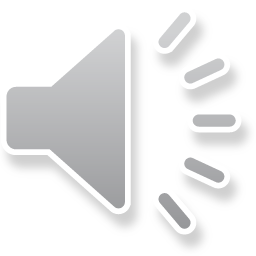 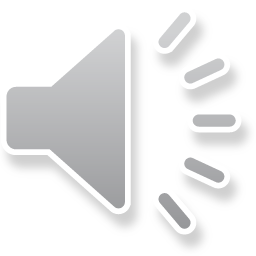 [Speaker Notes: Frage 2b
Richtige Antwort: D]
Welche Stadt diente im Mittelalter zeitweise als Papstsitz?
B
Worms
A
Bristol
C
Avignion
D
Wien
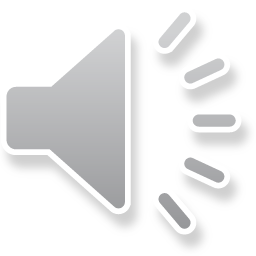 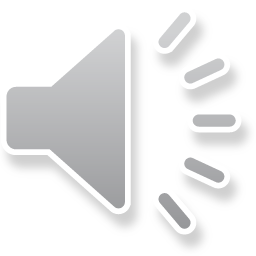 [Speaker Notes: Frage 3a
Richtige Antwort: C]
Welche spanische Fußballmannschaft wird hierzulande auch als „die Königlichen“ bezeichnet?
A
FC Barcelona
B
Real Madrid
C
FC Sevilla
D
Atlético Madrid
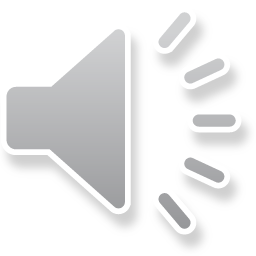 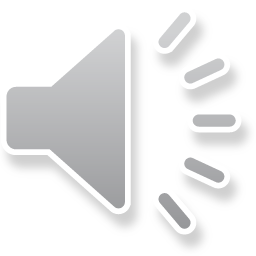 [Speaker Notes: Frage 3b
Richtige Antwort: B]
Welches Unternehmen wurde 1841 von Clemens und August Brenninkmeijer gegründet?
B

C & A
C

H & M
A

P & C
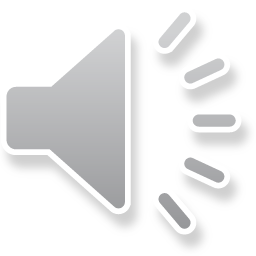 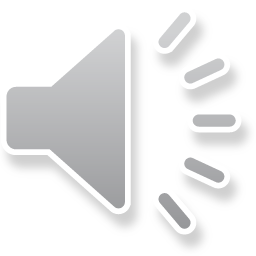 [Speaker Notes: Frage 4a
Richtige Antwort: B]
Wen erschoss ein Mann namens John Wilkes Booth?
C

Abraham Lincoln
A

Martin Luther King
B

John F. Kennedy
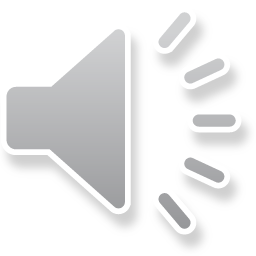 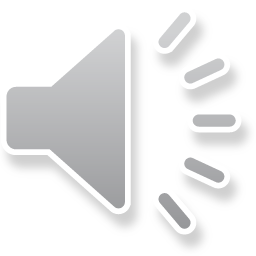 [Speaker Notes: Frage 4b
Richtige Antwort: C]
Was verkaufte ein Betrüger namens Victor Lustig 1925 an einen Schrotthändler?
C

Eifelt-
turm
A

Golden-Gate-Bridge
B

Freiheits-statue
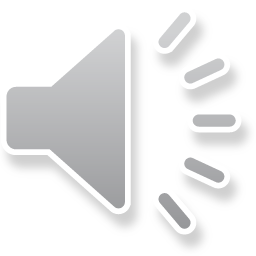 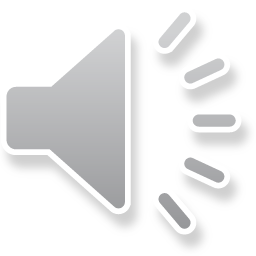 [Speaker Notes: Frage 5a
Richtige Antwort: C]
Welche der drei Staatsgewalten ist die gesetzgebende?
C

Judikative
A

Legislative
B

Exekutive
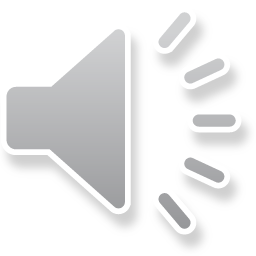 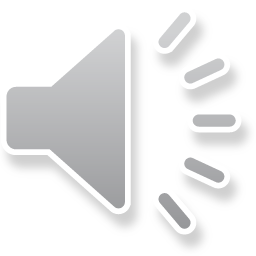 [Speaker Notes: Frage 5b
Richtige Antwort: A]
Das astronomische Symbol welches Planeten entspricht dem Symbol für das männliche Geschlecht?
A

Jupiter
C

Mars
B

Erde
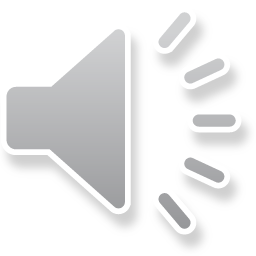 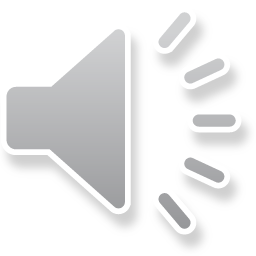 [Speaker Notes: Frage 6a
Richtige Antwort: C]
Wobei handelt es sich nicht um eine Primzahl?
C

2
A

3
B

1
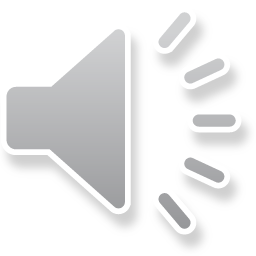 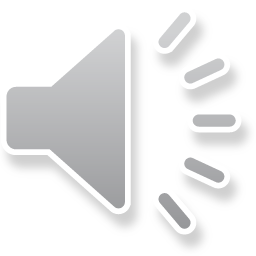 [Speaker Notes: Frage 6b
Richtige Antwort: B]
Die Schulnote 3 in der Schweiz ist im Vergleich zur 3 in Deutschland …?
A

besser
B

Schlechter
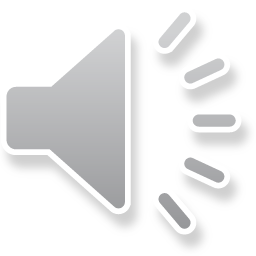 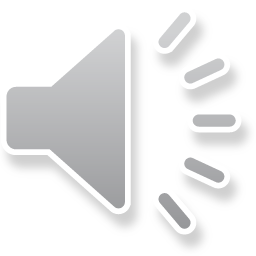 [Speaker Notes: Frage 7a
Richtige Antwort: B]
Wer ernennt in Deutschland die Bundesminister?
A

Bundeskanzler
B

Bundespräsident
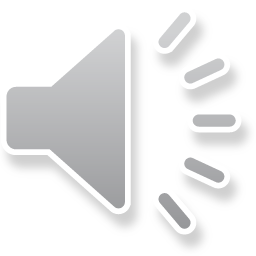 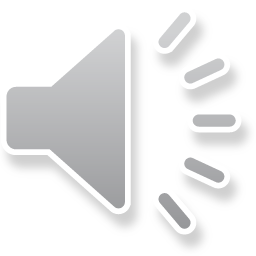 [Speaker Notes: Frage 7b
Richtige Antwort: B]
Wer stirbt zuerst in „Tristan und Isolde“ ?
A

Tristan
B

Isolde
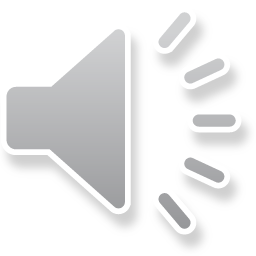 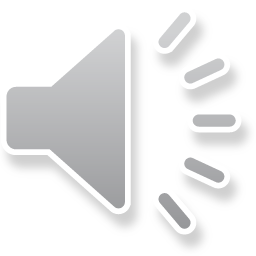 [Speaker Notes: Frage 8a
Richtige Antwort: A]
Welcher der beiden berühmten Brüder war Naturforscher?
A

Wilhelm von Humboldt
B

Alexander von Humboldt
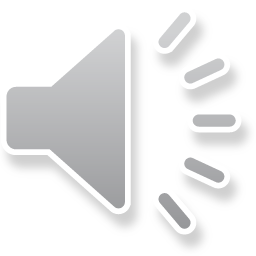 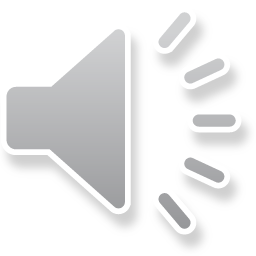 [Speaker Notes: Frage 8b
Richtige Antwort: B]
Das war Runde 1
Auf zur 2. Runde